NCCIH’s Participation in the “Predictive Multiscale Models for Biomedical, Biological, Behavioral, Environmental and Clinical Research (U01, PAR-15-085)
September 9, 2015
Presenter: Wen G. Chen, PhD
NCCIH Mission Statement
The mission of NCCIH is to define, through rigorous scientific investigation, the usefulness and safety of complementary and integrative health interventions and their roles in improving health and health care.
Framework for Research on Complementary and Integrative Health (CIH) Approaches
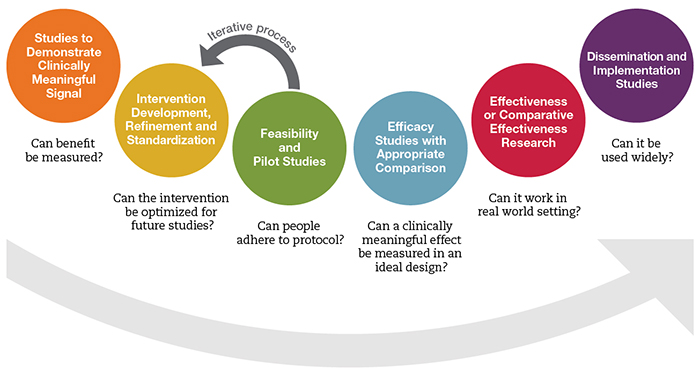 Dissemination & Implementation Studies
Efficacy/Effectiveness Studies
Exploratory/Pilot Studies
Predictive Multiscale Modeling
Dissemination & Implementation Studies
Efficacy/Effectiveness Studies
Exploratory/Pilot Studies
Predictive Multiscale Modeling
Dissemination & Implementation Studies
Efficacy/Effectiveness Studies
Exploratory/Pilot Studies
NCCIH High Priority Topics for Predictive Multiscale Models (MSM) Research
predictive and/or modifiable mechanisms of natural products or mind and body approaches for pain management. 
predictive and/or modifiable mechanisms of mind and body approaches for post-traumatic stress (disorder), sleep disorders or disturbances, anxiety, or depression. 
preventative strategies that links genetics, molecular mechanisms, intracellular signaling, brain circuits, and/or environment with responders and non-responders of complementary interventions health interventions. 
predictive models of systems level biological activity of natural products
mechanistic pathways and regulatory networks in probiotic/ prebiotic and microbiota-brain-gut interactions and related bio-behavioral networks
Webinar: NCCIH’s Participation in the “Predictive Multiscale Models for Biomedical, Biological, Behavioral, Environmental and Clinical Research (U01, PAR-15-085)
October 6, 2015  2-3 p.m. IMAG Webinar Series
Moderator: Anita McRae-Williams
Presenter: Wen G. Chen, PhD